南いわて食産業クラスターネットワーク（食クラ）事業
マーケティングアドバイザーによる「商品ブラッシュアップ事業」
食品製造業者・加工業者の方を募集します！
～「商品開発・改良販路拡大」を、「もう一押し」サポートします～
アドバイザー紹介
萬商相談　金井毅　氏（岩手県産業創造アドバイザー）

・1983年 電通入社。主に営業部門で飲料ブランド構築や新　製品開発業務、インキュベーション室で販売促進の新規プロジェクトを推進。
・岩手県内企業・団体の多数の支援実績のほか、福島県の農産物や宮城県の水産加工品の風評被害対策・販路開拓にも尽力。
2021年3月電。通退社後、「萬商相談」を立ち上げ、様々な企業や自治体などのビジネス推進のサポートを開始。
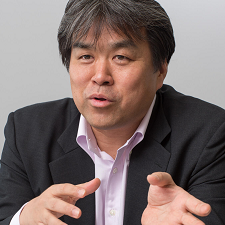 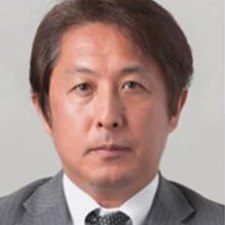 ニューホライズンコレクティブ　菊地哲哉　氏
・1988年 電通入社。マーケティング局配属の後、営業部門で、多数の業種を担当。2005年からエンタテインメント事業局にて映画製作、コンテンツ開発の業務に従事。その後、事業共創局にて大手卸会社との連携による販促企画・新商品開発、地方自治体、地方メーカー向けに商品コンサルティングを行う。2021年に電通を退社、NewHorizonCollectiveに参加。
お問い合わせ先
県南広域振興局経営企画部産業振興室観光商業・食産業課　【担当：薄衣、佐々木】
TEL　０１９７-２２-２８４３　　／　　E-mail　t-usugi@pref.iwate.jp